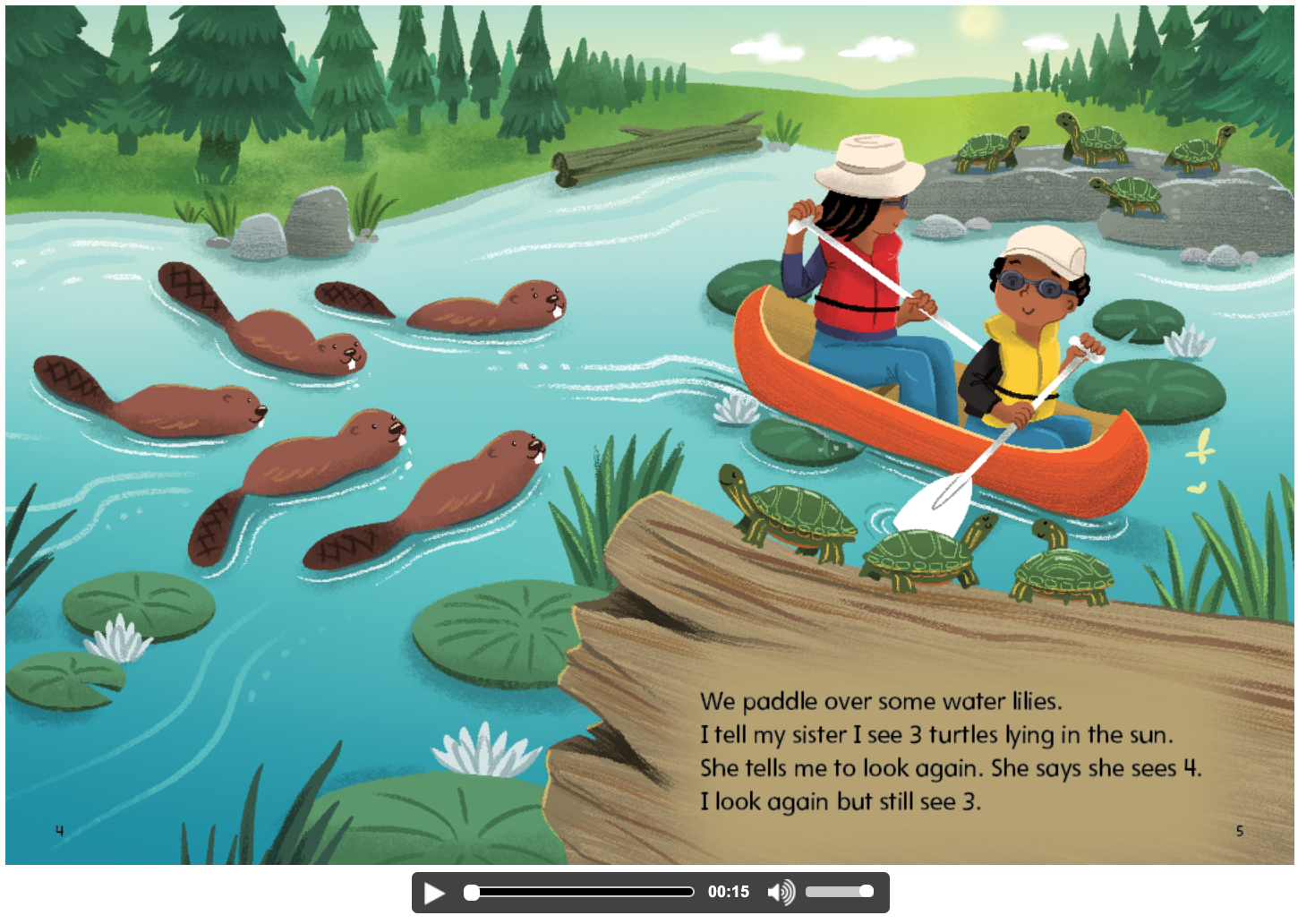 Use the Gr 1 Mathology Little Book to have students count, compare and order to 20. 

Ask: 
How many turtles do you see?

How many animals do you see? Show how you know.

Are there more turtles or beavers? How many more?
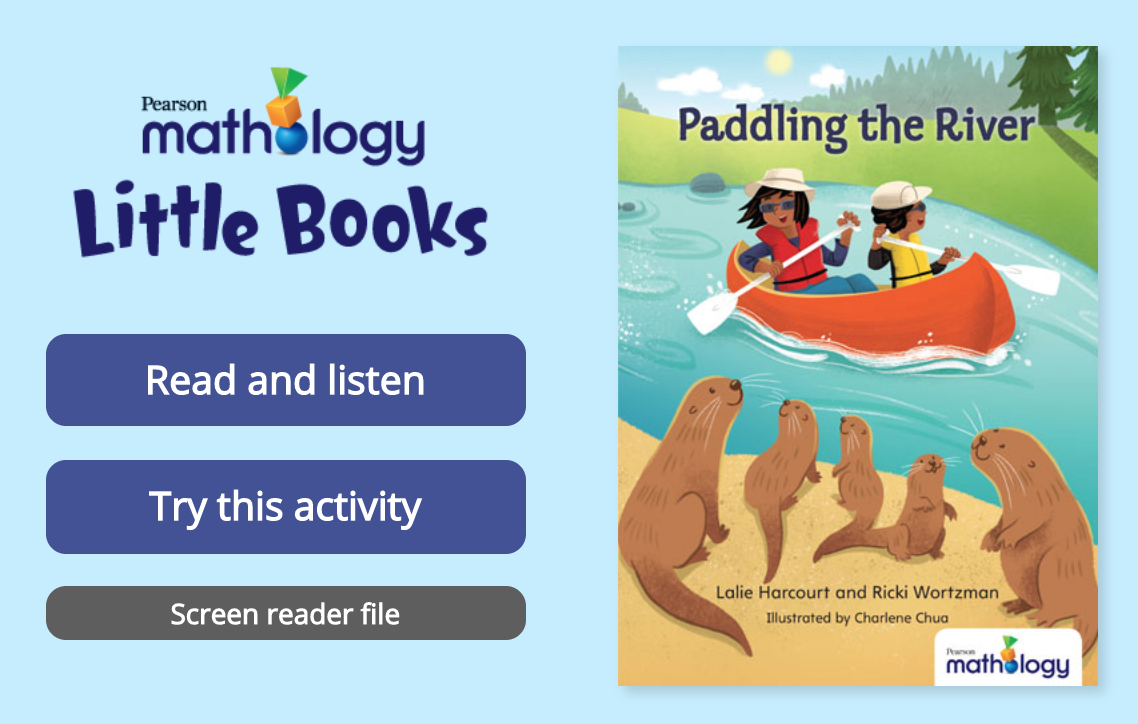